МОУ – сош с.Рекорд
Обмен веществ и превращение энергии
«Человек должен  верить, что непонятное можно понять, иначе не стал бы размышлять об этом»                               Сократ
Цели урока:
Блиц - опрос
Какое вещество Леонардо да Винчи назвал «соком жизни»?
Блиц - опрос
Благодаря каким свойствам белка кератина археологи находят остатки рогов и копыт?
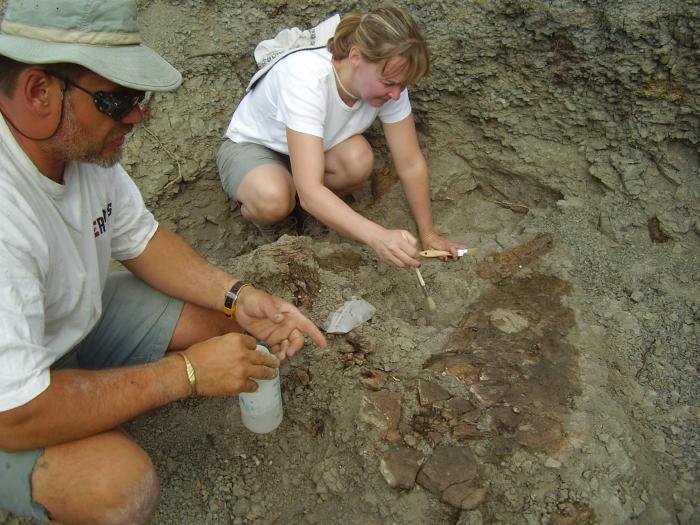 Блиц - опрос
Каждые 10 кг жира дают при расщеплении 11 кг метаболической воды. Какие животные используют эту особенность метаболизма жиров?
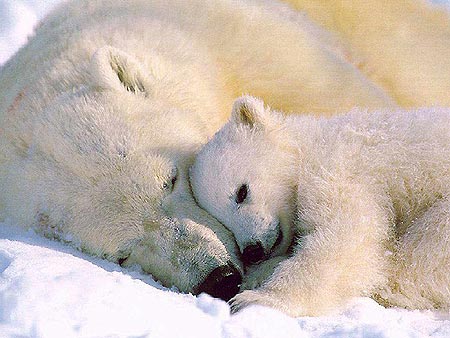 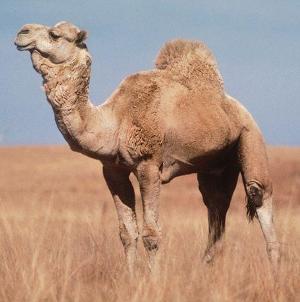 Блиц - опрос
В 1963 году в Голландии появились порошки, которые хорошо удаляли грязь, но действовали при температуре не выше 400 С. Какое вещество ограничивало температурный режим?
Блиц - опрос
Мясо гуанако съедобно, если животное поймано во время отдыха. Почему?
Задание 1 Кроссворд           7
Задание 1 Кроссворд           7
Задание 1 Кроссворд           7
Задание 1 Кроссворд           7
Задание 1 Кроссворд           7
Задание 1 Кроссворд           7
Задание 1 Кроссворд           7
Задание 1 Кроссворд           7
Задание 1 Кроссворд           7
Задание 1 Кроссворд           7
Задание 1 Кроссворд           7
Задание 1 Кроссворд           7
Задание 2      Установите соответствие
Процесс	
Анаболизм ;
Ассимиляция;
Катаболизм;
Диссимиляция;
Расщепление;
Синтез;



Вид обмена веществ

А) пластический;


Б) энергетический.
Задание 3. Установите соответствие
Органоид
Рибосома;
Лизосома
Митохондрия



Процесс
Синтез АТФ;
Синтез белка;
Разрушение полимерных органических соединений
1 – В                    2 – С                          3 - А
Задание 4. Определить  последовательность
Трансляция: считывание генетической информации с иРНК с образованием белка;
Транскрипция: считывание генетической информации с ДНК и создание иРНК;
Доставка аминокислот к месту синтеза белка с помощью тРНК;
Поступление иРНК в цитоплазму клетки;
Деспирализация молекулы ДНК;
Окончание синтеза белка, отсоединение рибосомы от иРНК.
e  -  b  -  d  -  a  -   c  -  f